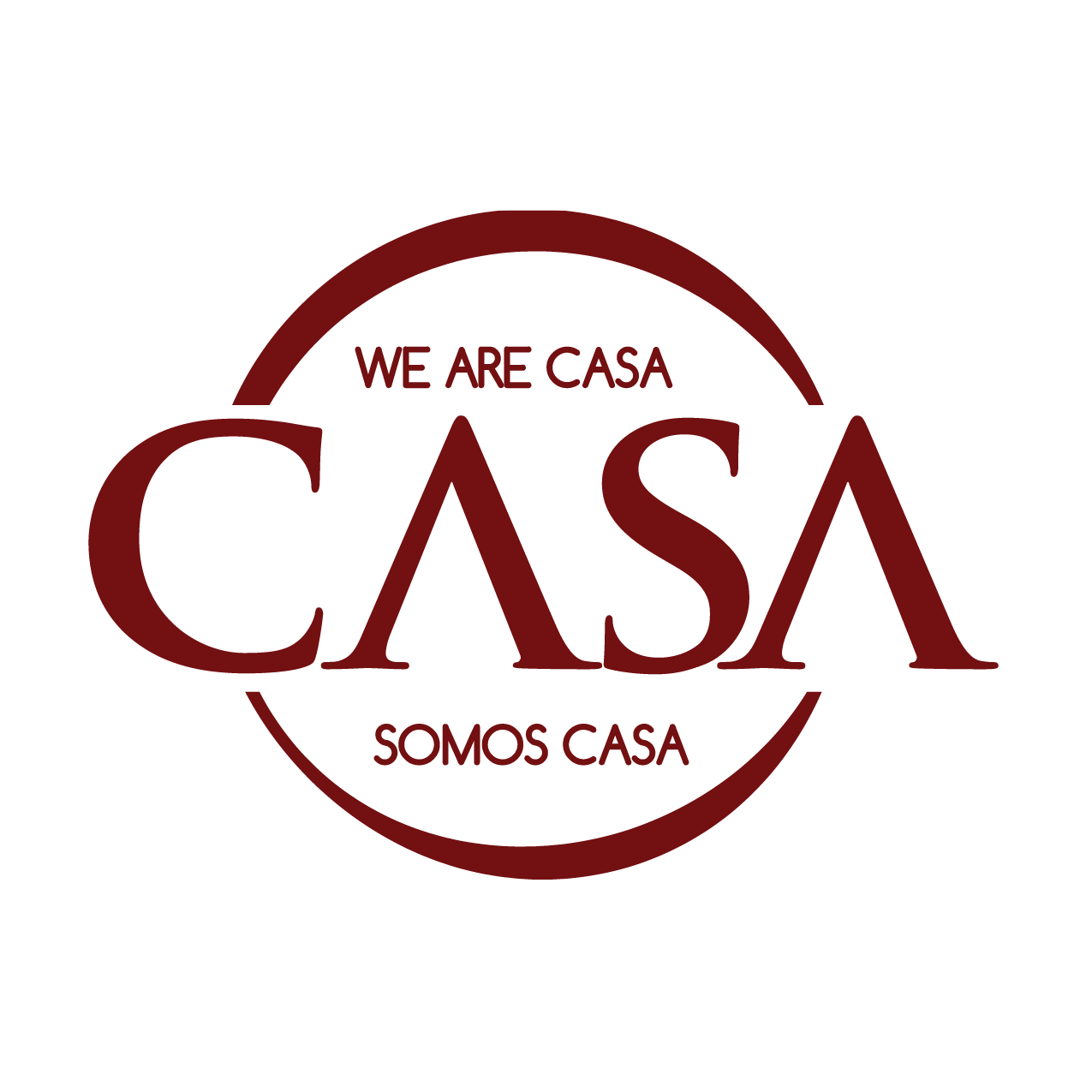 Fighting Back Against Attacks on Immigrants’ Health Care: a National Perspective
Casa
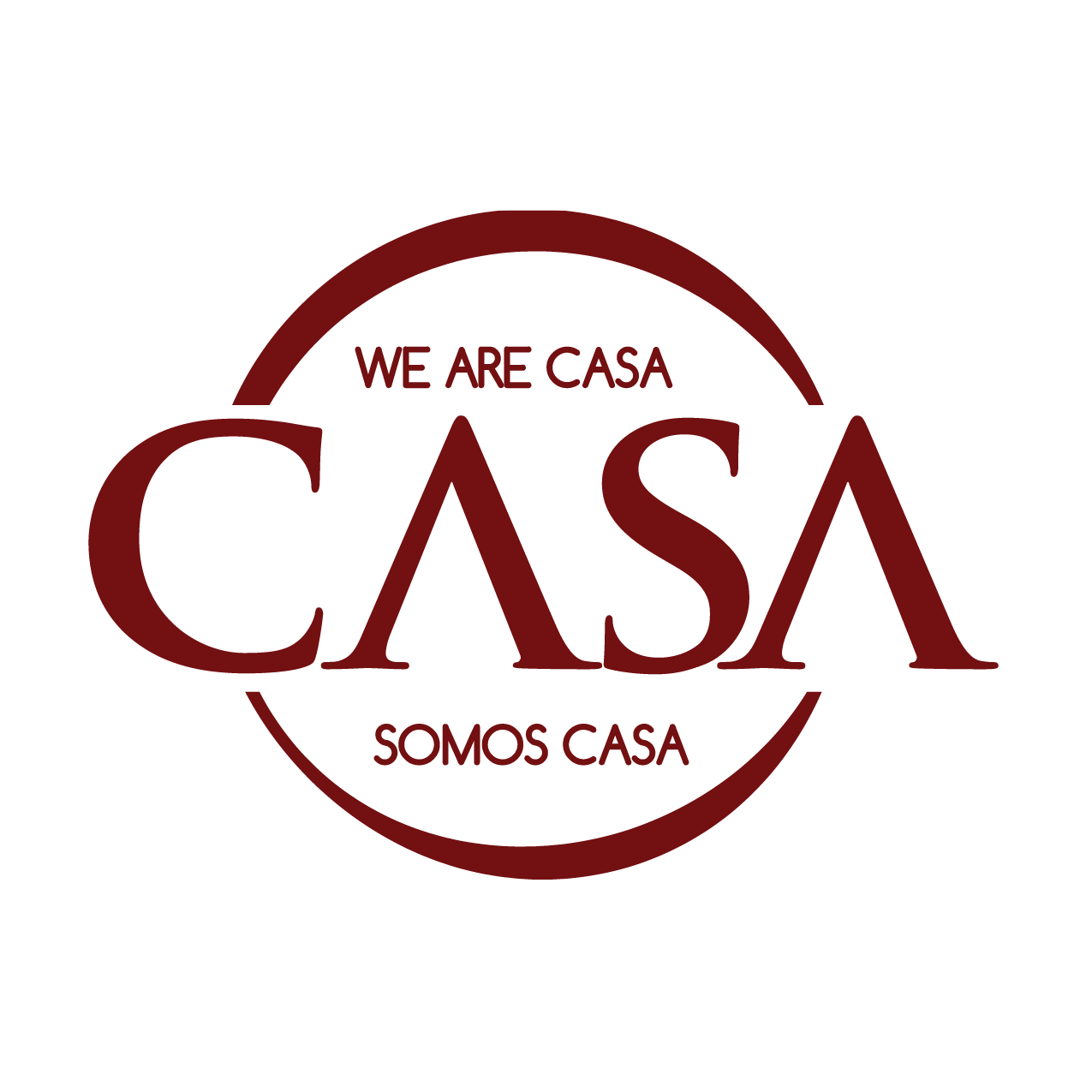 CASA was founded in 1985 
We now count with over 100,000 members
13 sites in the Mid-Atlantic region
Community member driven!!
Sit on both the C3 and C4 Boards
Comite de Liderazgo
Individual comites in each of the counties where we have offices and beyond
Where is casa
13 locations
Pennsylvania
Maryland
Virginia
Mission & vision
Our Mission:  
To create a more just society by building power and improving the quality of life in working class and immigrant communities.

Our Vision:
We envision a future where we stand in our own power, our families live free from discrimination and fear, and our diverse communities thrive as we work with our partners to achieve full human rights for all.
New landscape
Cancellation of DACA
Termination of TPS for many countries
No more discretion by ICE
Raids
Fear mongering
Public Charge
What makes casa different
Organizing & Mobilizing
Educating
Job Placement
Social Services
Skills Development
Public charge
Geography – across all of CASA’s footprint – VA (Fairfax Co.), MD (Baltimore City, Montgomery Co., and Prince  			George’s Co.), and PA (York Co.)
Public comment - 1568 submitted (923 from CASA members, 306 from allies, 1 CASA organizational comment, 323 community members through digital campaign)
Education: nearly 2,000
Elected officials - State Delegates, County Executives, County Councilmembers, Attorney’s General offices, HHS leadership, 
Service provider education - Allied professionals, County Advisory Committees and Coalitions
Train the trainer -  Staff, Community Health Workers, and Youth Organizers
Media and Digital campaign:
27 media events -  TV, Radio, and online media pieces
Webinar: 1 webinar where 43 professionals and students participated; later, an additional 135 individuals viewed it on YouTube
Facebook: reached 7,174  323 signed petition
Litigation – filed 9/16/2019
Medical Care for Uninsured Children
Most jurisdictions in the area have a variation of this program
Washington, DC
Prince George’s County, MD
Montgomery County, MD
Fairfax County, VA
Prince William County, VA
Varying services covered, especially specialty care, in-patient services; 
Varying levels of funding – some have waiting lists
Medical Care for Uninsured Adults
DC Healthcare Alliance:  A locally-funded program designed to provide medical assistance to District residents who are not eligible for any other health or medical health coverage and complete a face- to-face interview.
Montgomery Cares: A group of community-based health care providers that provide medical care to uninsured adults in Montgomery County.
Varying services covered, especially specialty care, in-patient services;
Advocacy - local
Fighting back against attacks on local programs
Advocating to expand these programs
Advocating for the development of similar programs in new jurisdictions
Advocacy - state
2015 took a bill to Annapolis to expand State ACA Exchange to ALL Maryland residents
State agency effectively killed it by putting a large fiscal note on bill
Have continued proposed work but slower process
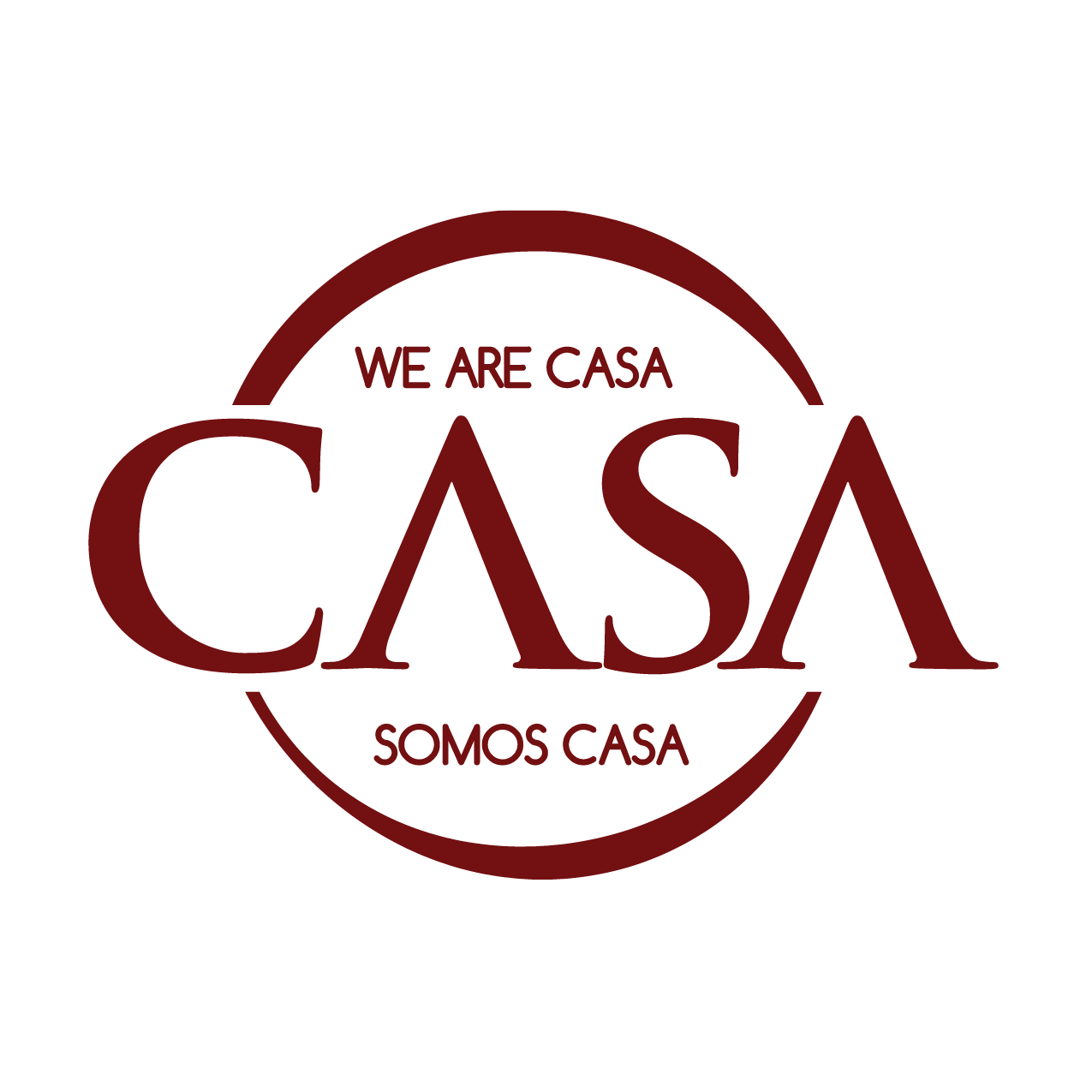 Michelle LaRue, M.D.
mlarue@wearecasa.org
www.wearecasa.org